חיישני הרכב האוטונומיוהגנה על פרטיות
Gadi Perl
Federmann Cyber Security Research Center
Hebrew University Jerusalem Israel
This research was supported by the UNIGE-HUJI Joint Seed Money Funding Scheme 2017-2018
רגולציה של רכבים אוטונומיים
מערך החיישנים
קישוריות
האלגוריתם הנוהג
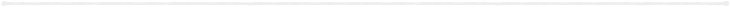 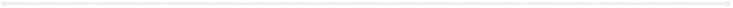 הרכב המכני
החיישנים ברכב האוטונומי
מערך חיישנים שנועד להחליף את העיניים והאוזניים של הנהג האנושי. 
יכול להתקיים גם בלי רכב אוטונומי. 
חלק מהסוגיות שנדון בהן נכונות בכל מקום בו טכנולוגיה דומה נמצאת בשימוש.
באילו חיישנים מדובר
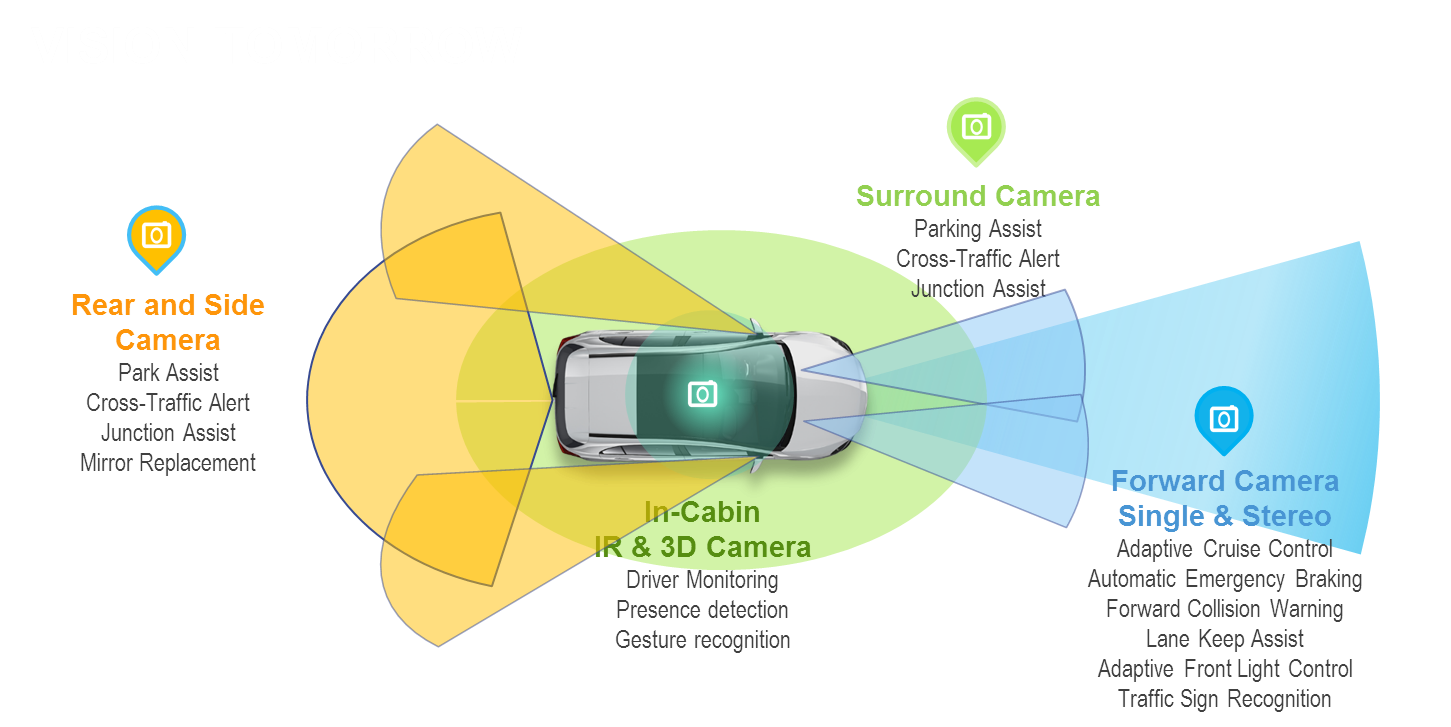 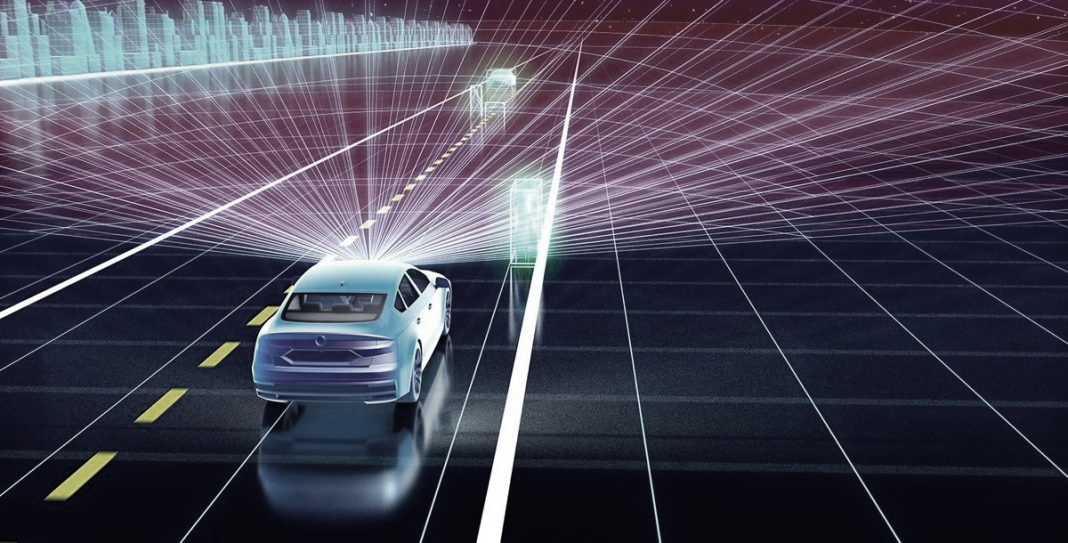 Lidar
מצלמות
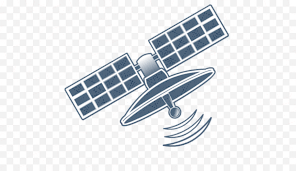 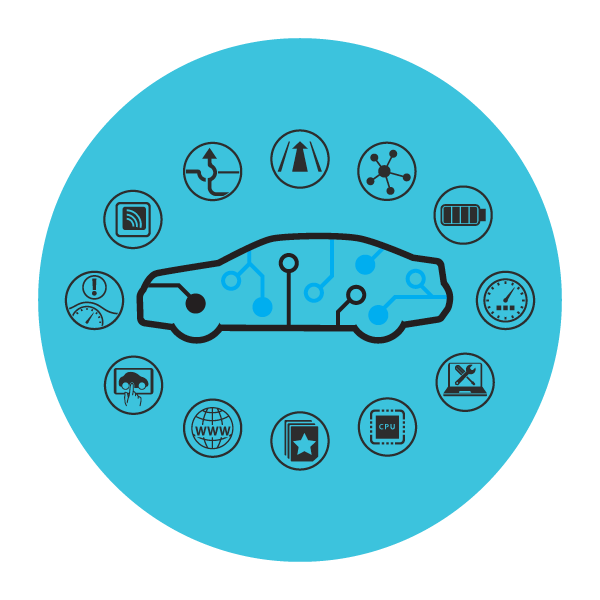 ועוד
GPS
החיישנים כמקור איסופי
החיישנים הם כלי איסוף מאסיבי של מידע:
מאגר המידע גדל ככל שהרכב נוסע יותר. 
מאגר מידע מגוון.
איסוף אגרגטיבי בהתאם למודל עסקי.
האתגר המשפטי
איסוף לא מבוקר של מידע. 
שימוש במידע לצרכים שאינם ניווט. 
הגנה לא נאותה על המידע שנאסף.
האוכלוסיות הפוטנציאליות
משתמשי הרכב האוטונומי. 
הולכי רגל ושוהים במרחב הציבורי. 
אנשים השוהים בבית אך פתוחים לצפייה מהמרחב הציבורי.
איסוף לא מבוקר – מקרה בוחן
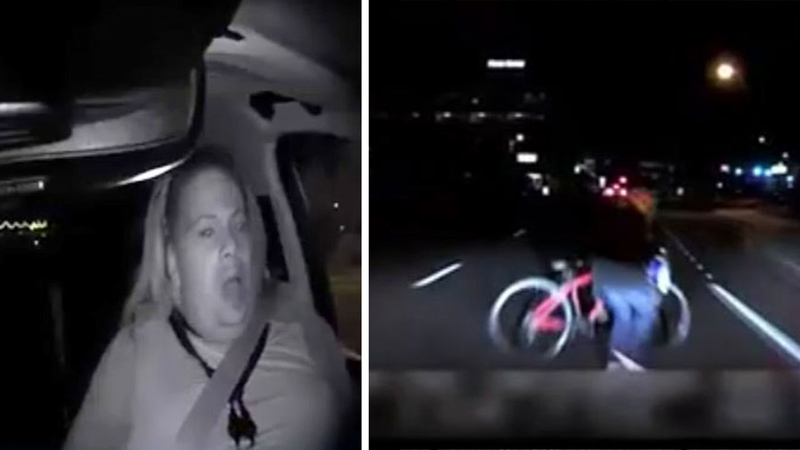 אסדרת טכנולוגיות דומות
מעקב GPS בדין האמריקאי – משפט פלילי. 
גוגל מפות – אינטרסים מסחריים. 
מצלמות אבטחה בבריטניה – בטחון הציבור.
GPS
US v. Jones
קיומה של ציפייה לפרטיות גם לגבי נסיעות במרחב הציבורי. 
לא כל מידע שאתה מוסר לנותני שירות, אוטומאטית אבדה ממנו ציפייה לפרטיות.
גוגל מפות
שירות מסחרי – אשר דורש מיפוי באמצעות רכבים העוברים ומצלמים את כל המרחב. 
עובר הכשרה בשני אופנים: 
אישור מראש על ידי רשויות רלבנטיות בכל מדינה (או אי-אישור). 
הגנה בדיעבד של בתי המשפט. 
שירות אנונימיזציה כפול:
אוטומאטי. 
מנגנון ערעור.
CCTV UK
מצלמות אבטחה נתפסות כחיוביות על ידי הציבור ומעודדות על ידי הממסד. 
מערך של מצלמות מוחזק גם על ידי גורמים פרטיים וגם על ידי הממשלה. 
נציבות אחראיות על כל המצלמות הממשלתיות, ומעבירה המלצות גם לגופים פרטיים (יישום ההמלצות, מעמיד את מחזיק המצלמה בעמדה חוקית טובה יותר).
CCTV UK
פרסום מדיניות בנוגע למידע שצולם. 
סימנים ברורים לקיומה של מערכת צילום. 
רישוי מתקינים ומפעילים. 
שמירת מידע מוגבלת – אלא אם כן יש בקשה של רשות מוסמכת. 
הגבלת גישה. 
מדיניות אבטחה ברורה ומתועדת. 
הצדקה למיקום המצלמות. 
שימוש מוגבל ומתואם באמצעי זיהוי פנים.
עקרונות כללים לאסדרה
הקפדה על התקנה מסודרת. 
הקפדה על שמירה לפרקי זמן מינימאליים. 
אבטחת המידע שנתפס. 
אנונימיזציה ככלי להקטנת החשיפה
אסדרת חיישנים
רישוי מראש של מקומות התקנה של מצלמה (במסגרת רישוי כללי של הרכב). 
מידע גולמי ייאסף אך יוצפן תוך 24 שעות. 
העברת מפתח ההצפנה לצד ג'. 
לאחר 24, מה שלא מוצפן, עובר אנונימיזציה.
Technology Oriented Model
Privacy
The Sensor Array
Risk Taking
Cybersecurity
Ethics
Connectivity
The Algorithms
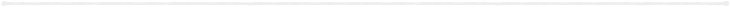 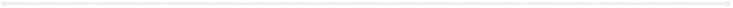 Privacy
Liability
The Mechanical Vehicle